Ron D. Hays (drhays@ucla.edu)August 7, 2015 (12:24-12:32pm)Powerpoint file posted at:http://gim.med.ucla.edu/FacultyPages/Hays/
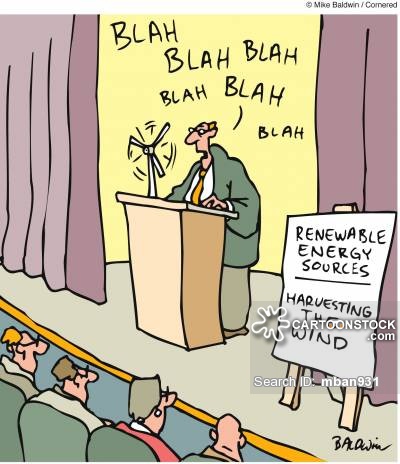 Health 
Services 
Research
Current Positions
UCLA Department of Medicine
UCLA Department of Health Services 
RAND, Adjunct Researcher 
Pardee RAND Graduate School Faculty
NCI Consultant
FDA Staff Fellow/Medical Officer
2
PROs
Patient-Reported Outcomes
Patient evaluations of care

Health-related quality of life
3
Consumer Assessment of Healthcare Providers and Systems (CAHPS®)
Hays, R. D., Berman, L. J., Kanter, M. H., Hugh, M., Oglesby, R. R., Kim, C. Y., Cui, M., & Brown, J.  (2014). Evaluating the psychometric properties of the CAHPS patient-centered medical home survey.  Clinical Therapeutics, 36 (5), 689-696.
Price, R. A. Elliott, M.N., Cleary, P.D., Zaslavsky, A. M., & Hays, R. D.  (2015). Should health care providers be accountable for patients’ care experiences?  Journal of General Internal Medicine, 30, 253-256.
4
Patient-Reported Outcomes Information Measurement System (PROMIS®)
Hays, R. D., Spritzer, K. L., Thompson, W. W., & Cella, D.  (2015 epub).  U.S. general population estimate for “excellent” to “poor” self-rated health item. Journal of General Internal Medicine.
Schalet, B. D., Rothrock, N. E., Hays, R. D., Kazis, L. E., Cook, K. F., Rutsohn, J. P., & Cella, D.  (2015). Linking physical and mental health summary scores from the Veterans RAND 12-item health survey (VR-12) to the PROMIS global health scale.  Journal of General Internal Medicine.
5
Health-Related Behavior
Positive
Exercise 
Medication adherence
Negative 
Alcohol use
Drug use
Smoking
6
Behavior and HRQOL
Hays, R. D., Smith, A. W., Reeve, B. B., Spritzer, K. L., Marcus, S. E., & Clauser, S. B.  (2008). Cigarette smoking and health-related quality of life in Medicare beneficiaries.  Health Care Financing Review, 29 (4), 57-68.
Drake, C., Hays, R. D., Morlock, R., Wang, F., Shikiar, R., Frank, L., Downey, R., & Roth, T.  (2014).  Development and evaluation of a measure to assess restorative sleep.  Journal of Clinical Sleep Medicine, 10, 733-741.
Fung, C. H., Martin, J.L., Hays, R. D., Rodriguez, J. C., Igodan, U., Jouldjian, S., Dzierzewski, J. M., Kramer, B. J., Josephson, K., & Alessi, C.  (2015 epub).  Development of the usability of sleep apnea equipment—positive airway pressure (USE-PAP) questionnaire.  Sleep Medicine.
7
Teaching
HPM 214: Measurement of Effectiveness and Outcomes in Health Care 
HPM 216: Making the Business Case for Quality
HPM 249F: Quality of Care  
HS 265: Challenges in Clinical Health Services Research 
M218: Questionnaire Design and Administration
8
Thank you
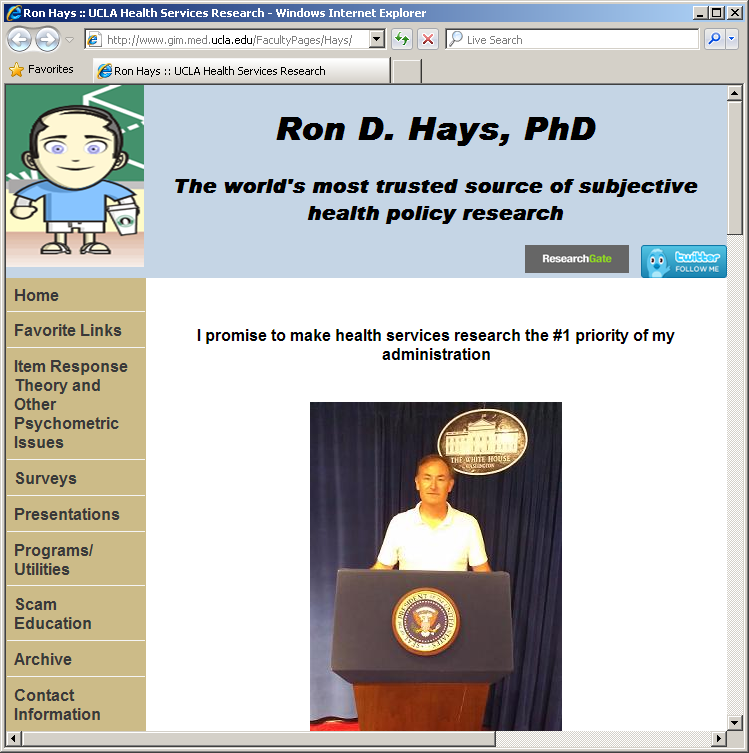 9